GSP Bank och betalnings- applikationer
Tore Kindstedt
Kaj Kankaanpää
Aktia ID
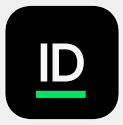 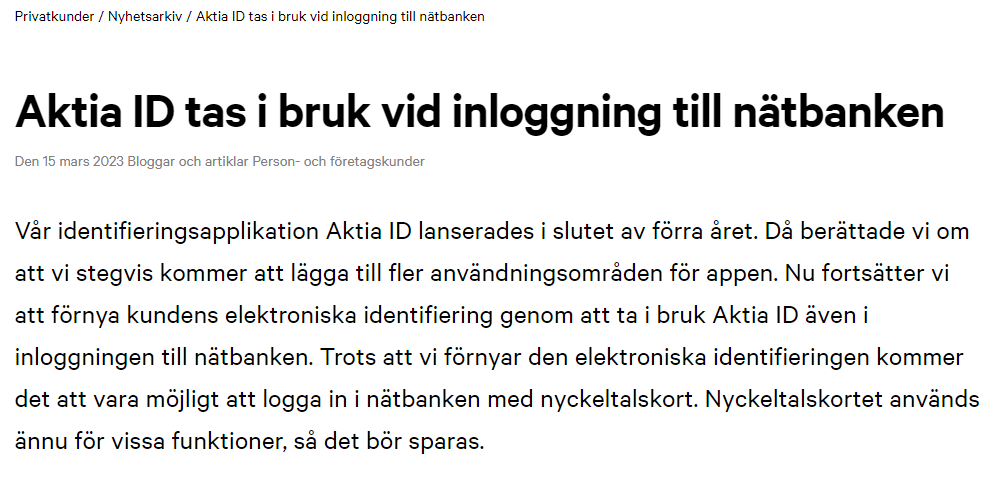 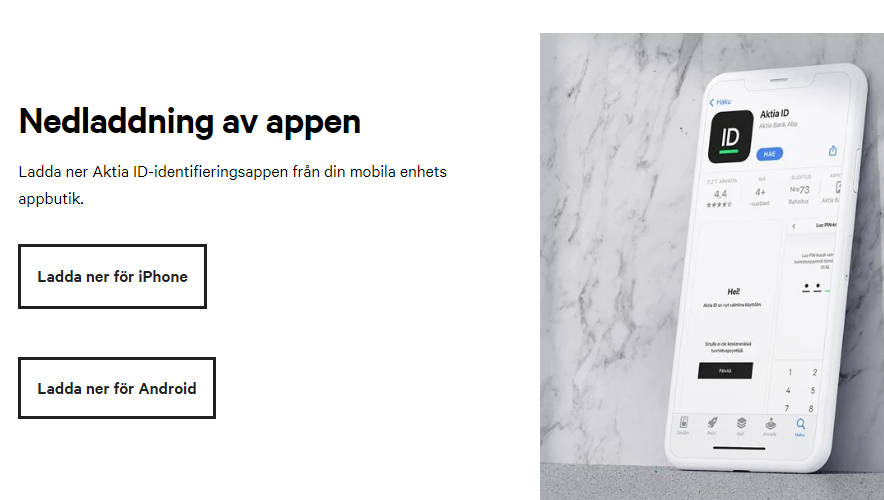 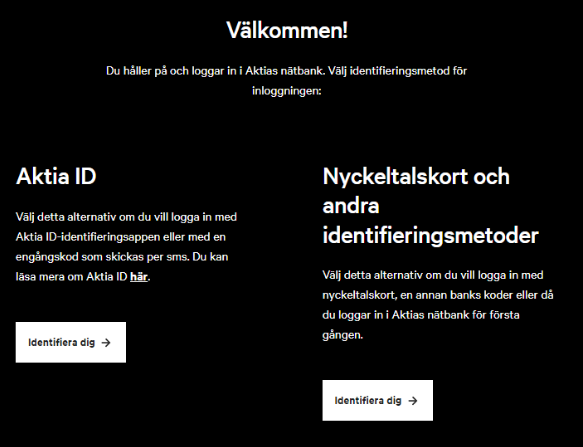 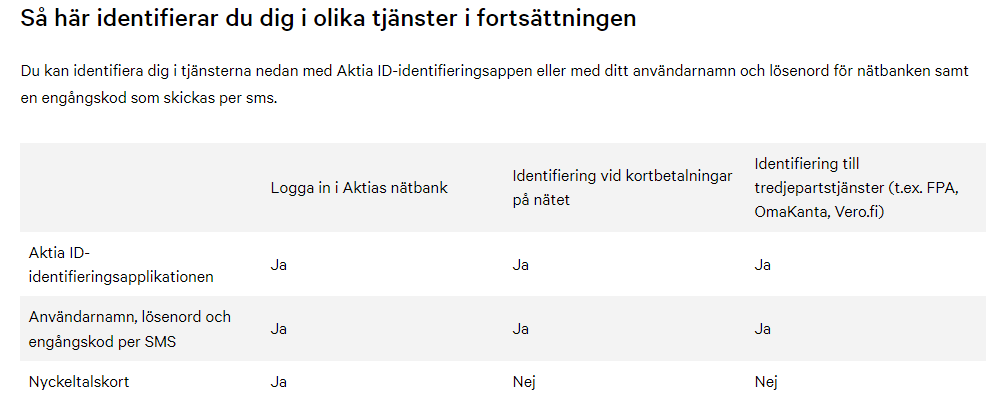 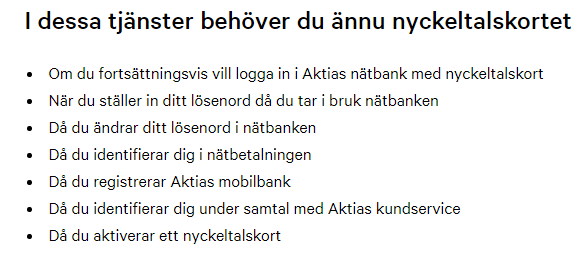 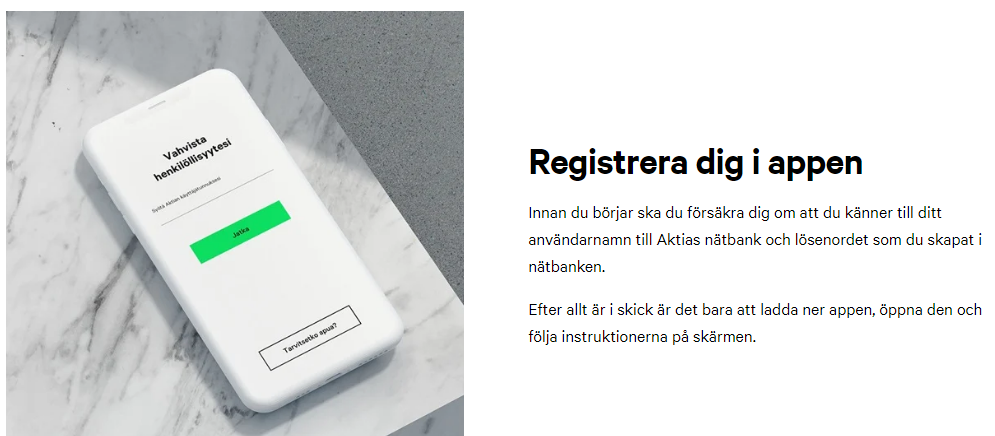 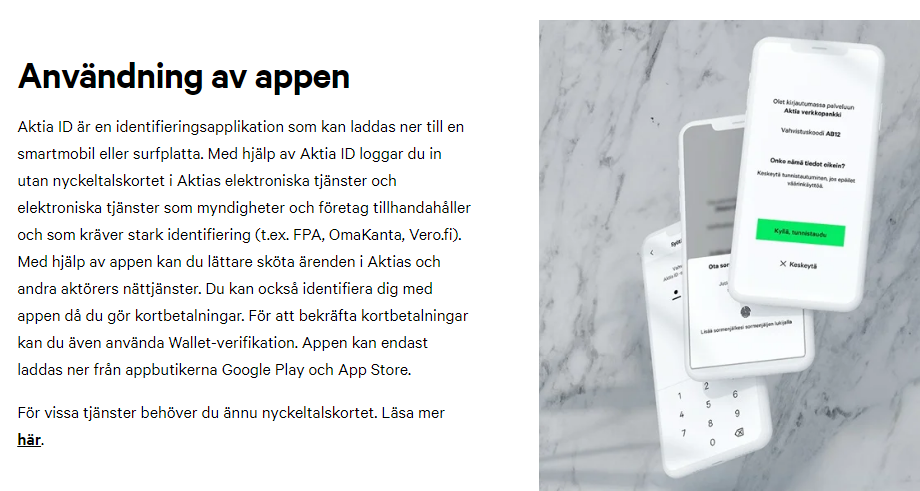 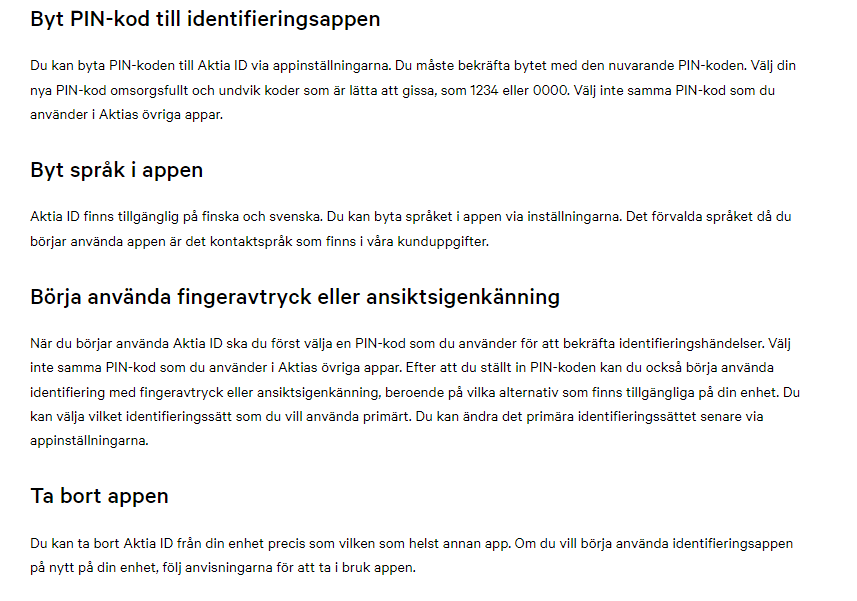 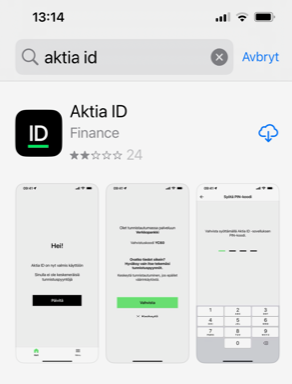 Registrera Dig för att kunna börja använda Aktia ID Appen
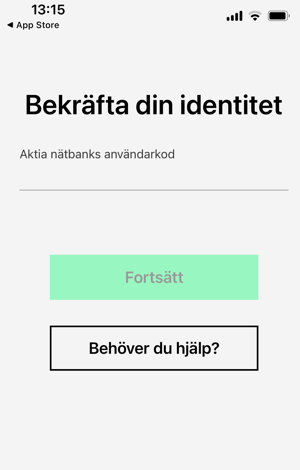 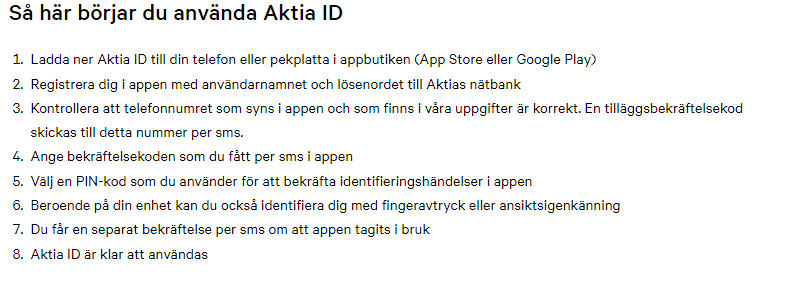 Nordea ID
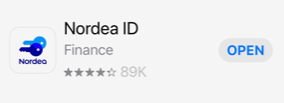 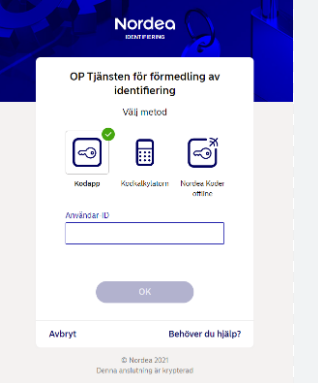 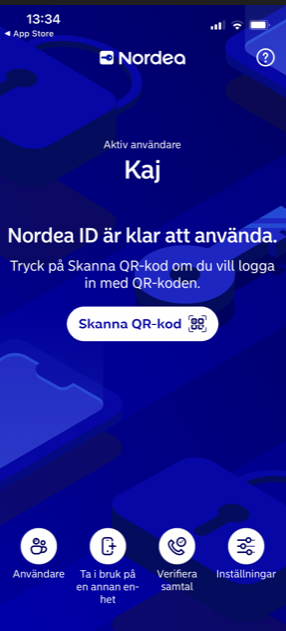 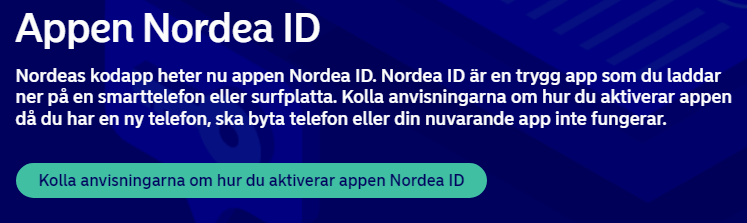 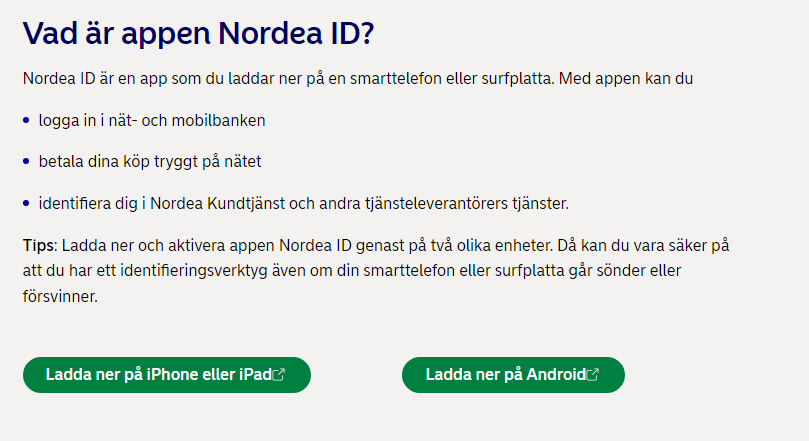 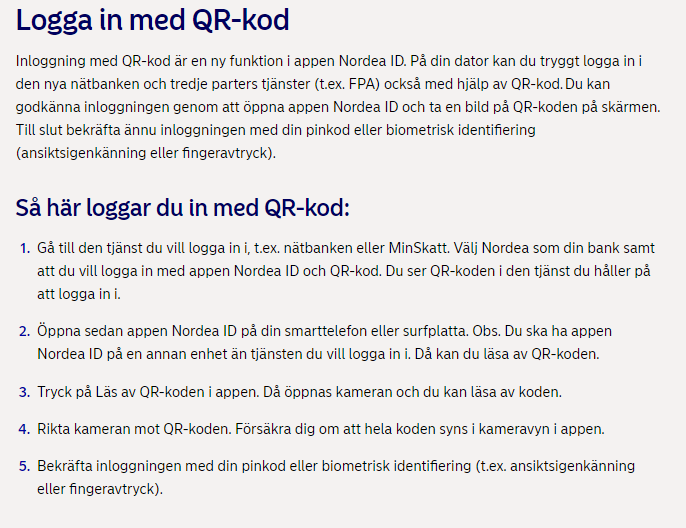 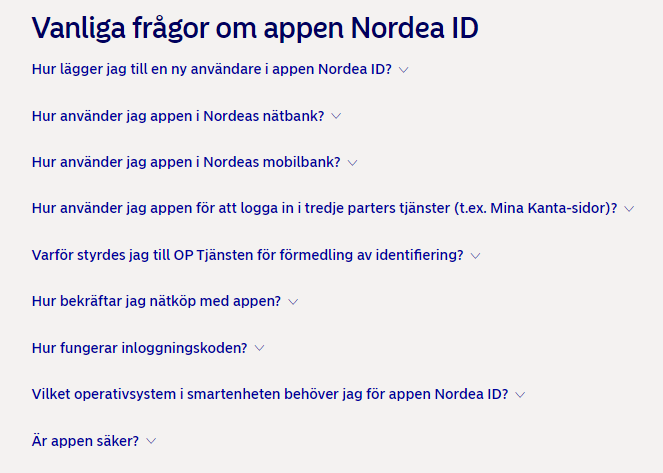 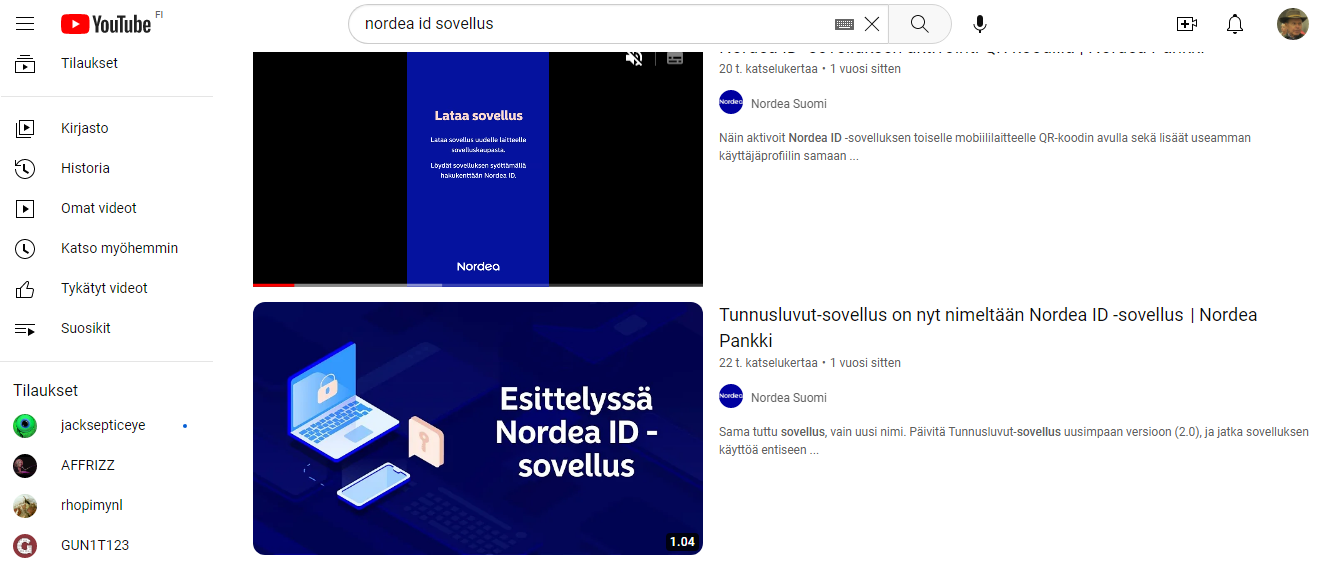 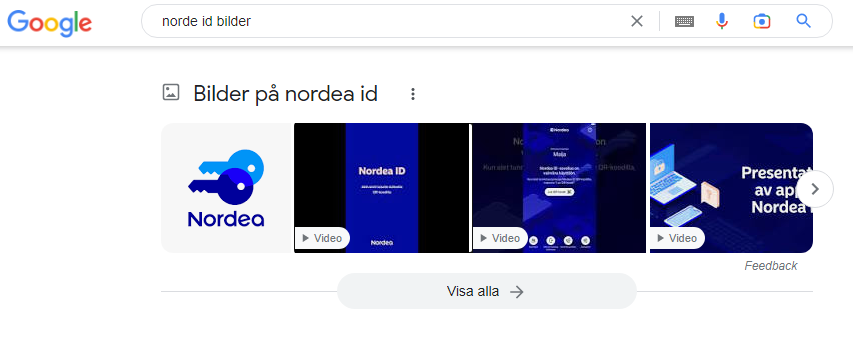 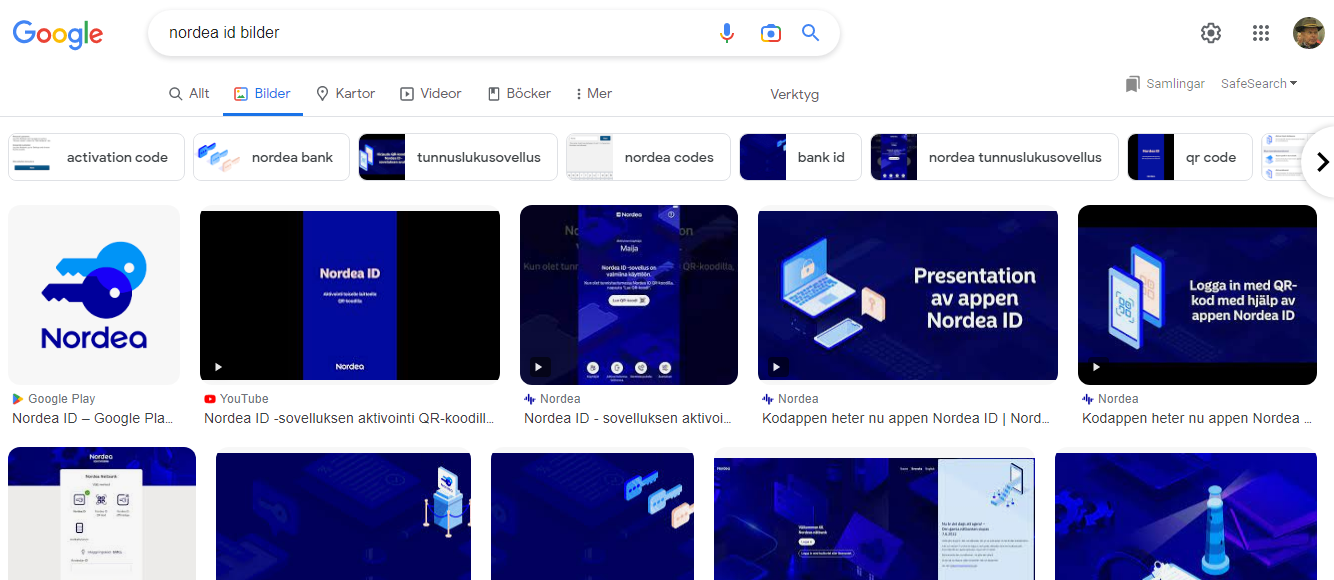 Mobile Pay
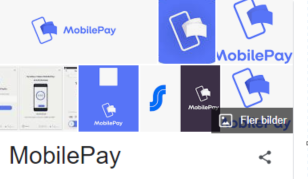 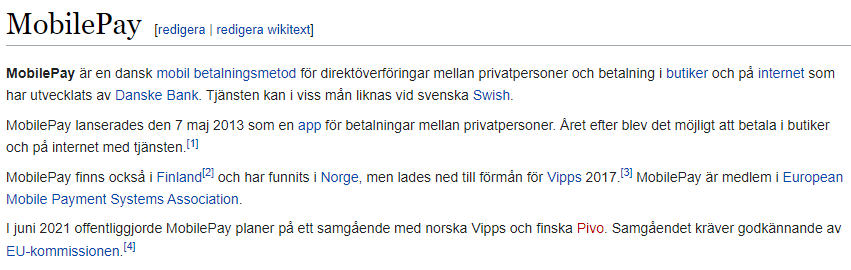 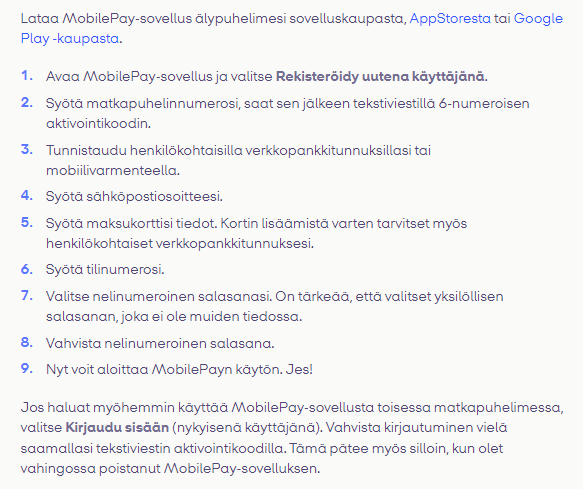 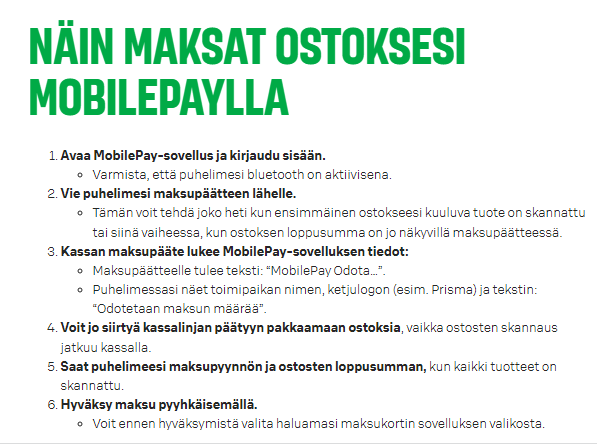 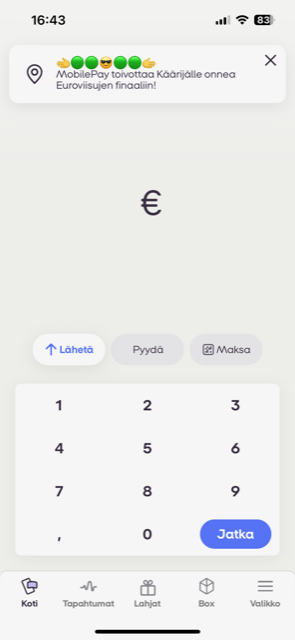 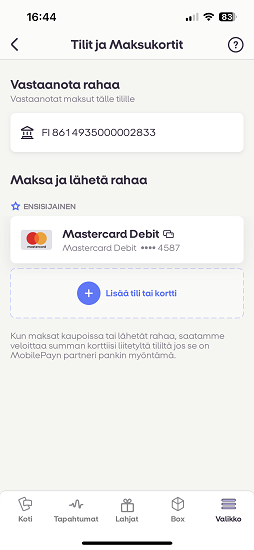 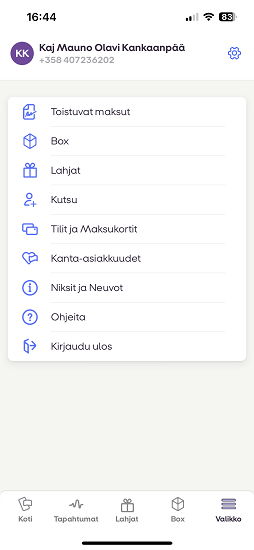 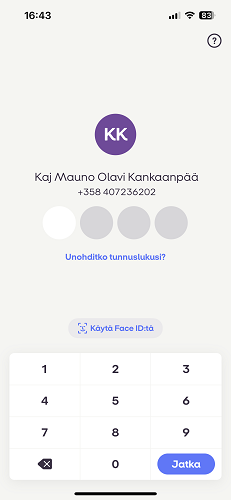 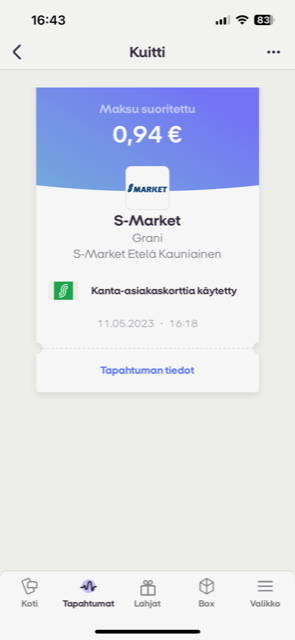 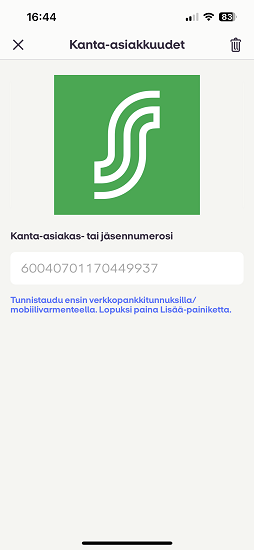 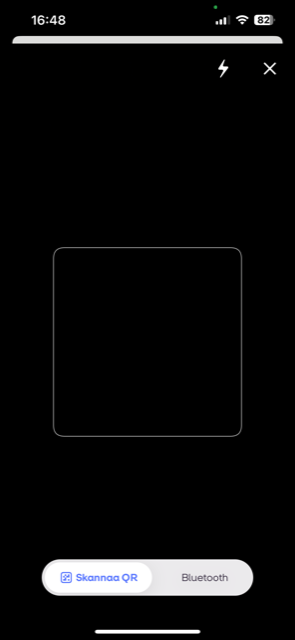 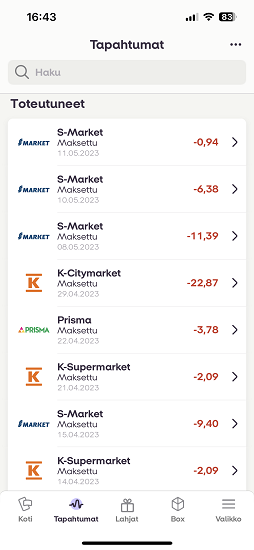 Aktia Nätbank
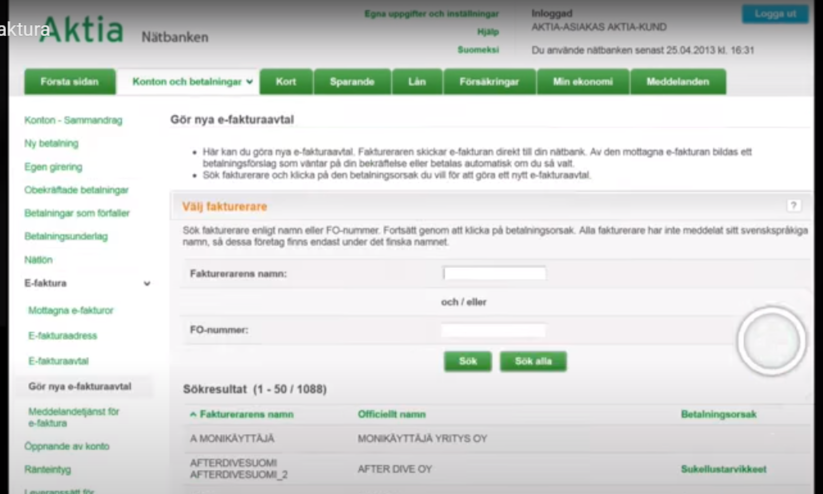 Klicka först här och du får en sidomeny till vänster med rubriken ”E-faktura”
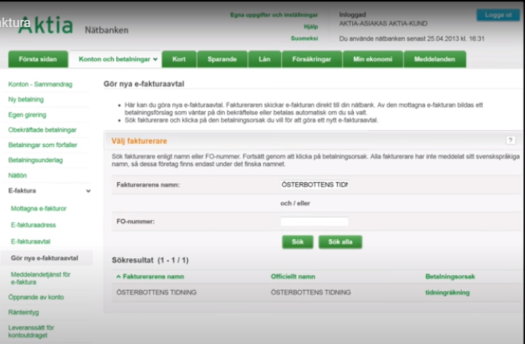 Nästa steg är ”Gör nya e-fakturaavtal”
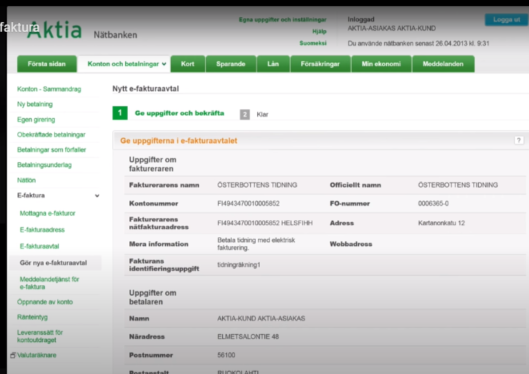 Fyll i:
faktura utställarens namn
Kontonummer etc.
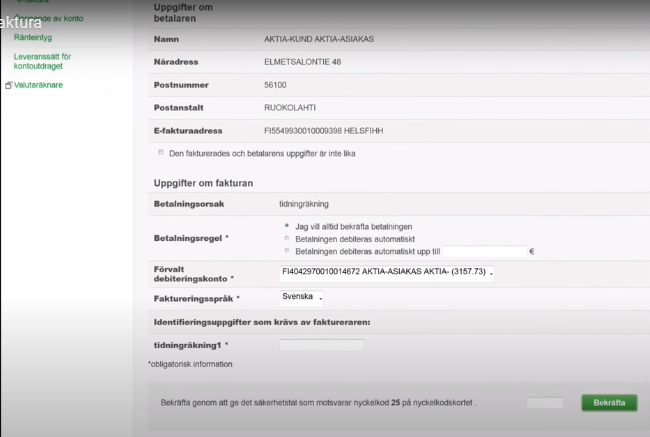 Betalningsregler:
 automatisk betalning eller 
jag vill bekräfta betalningen osv.
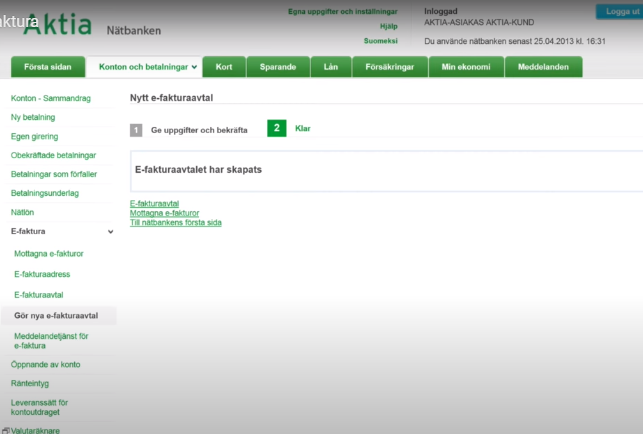 E-fakturan har nu skapats och du kan göra ett nytt e-fakturaavtal.